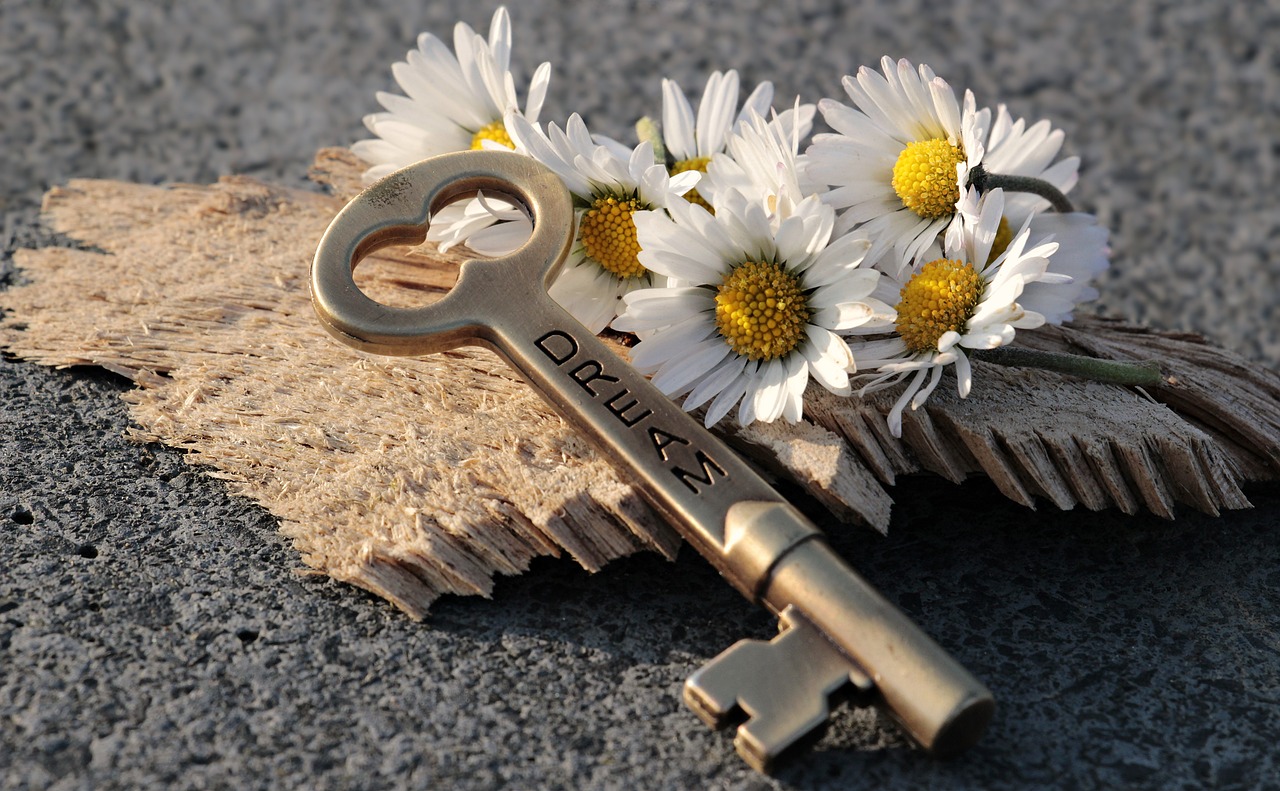 Individualized Funding in Ontario: Possibilities and Pathways – Three   Approaches to Work for All
Resources and Capabilities Subcommittee, 2023 – partners and provincial grassroots organizations working together under a CLO initiative
Resources and Capabilities CommitteeMandateThe Resources and Capabilities Committee is a subcommittee of the Inspired By Our Grassroots Steering Committee.  This committee was struck to develop and make recommendations on a business model that will lead transformation as identified in Journey to Belonging, in a way that considers the needs of people and families first.  This committee reports back to the IOG Steering Committee which ultimately reports back and makes recommendations to the Provincial Executive Directors Group (PEDG), who originally initiated this work in 2013, and its subsequent work plan.
Priority #6: Finance – business model — build practical capabilities
Priority #7: Reduce ministry reliance on private, for-profit purchased services
Three Approaches to Work for All
Setting the Context – that affects all
All people have their own will and preferences which evolve over time
Family is defined as “chosen family and allies who are unpaid and in a relationship that enables them to recognize and augment the voice of the person”
Easy and early access to see stories of possibility in real life in community, and to unencumbered third party planning and facilitation
Access to the most holistic, least intrusive help with self-regulation, communication and full well-being in all regions is essential
Start with the assumption that people can, and want to be, supported in their homes and communities to life a life like all citizens
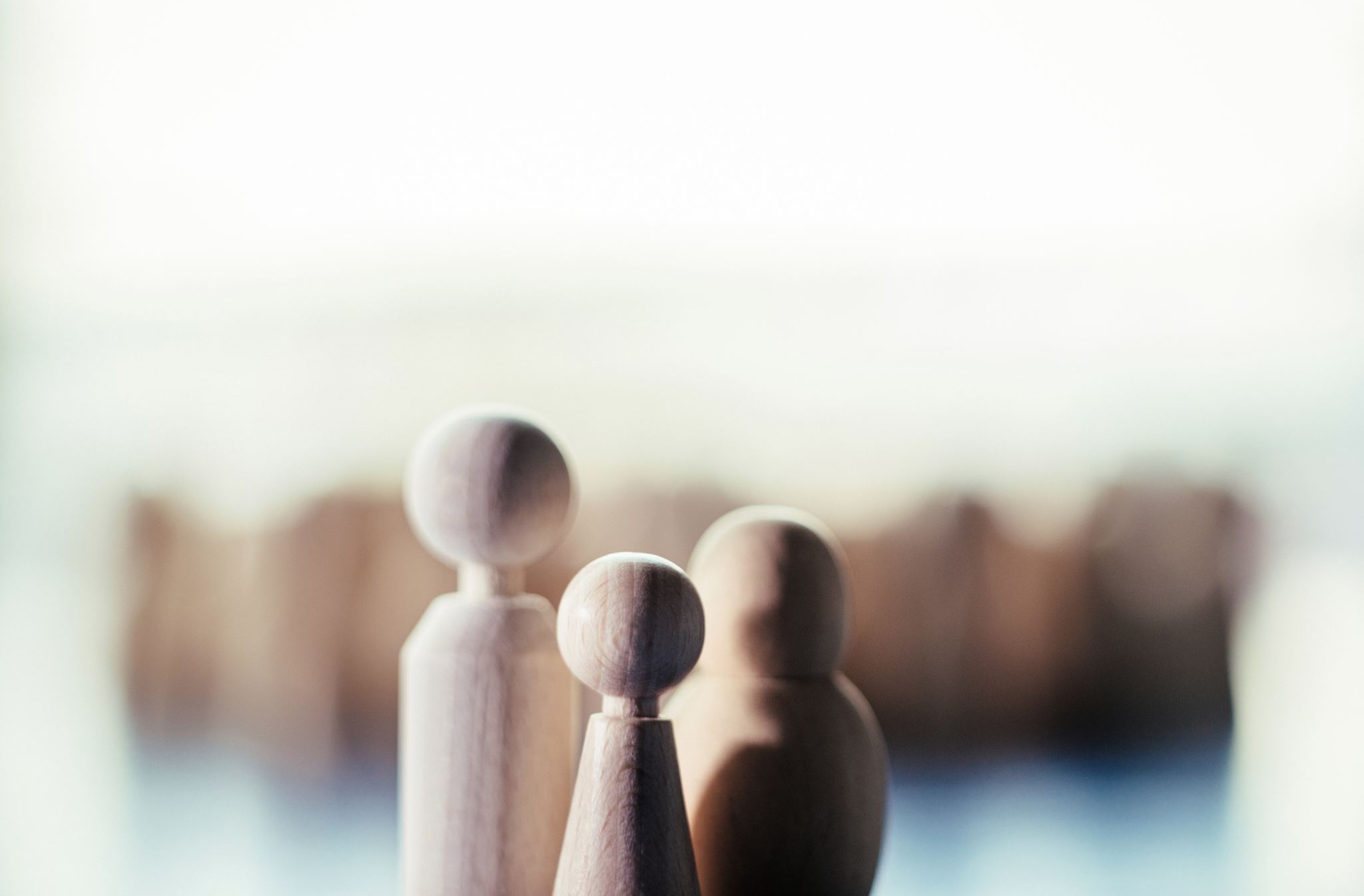 Three Pathways and Possibilities
Elements of the Three Pathways
Who administers the funding?
[Speaker Notes: Person-lead – with support engaged at their choice, meeting Min standards (see accountability); Supported SL – maybe be various models trialled]
For NEW individualized funds, who owns them?
How the funding flows
Support from a DS Agency?
In this context
Accountability
[Speaker Notes: Note that the Person-Led is accountable to a funding entity, and there will be assistance avail through their funding to hire people to help them; in Supported IF, based on the ideas in Column one, Ministry will set the new standard, and the agency will assist the family to meet them; note that we have pilots for these – not starting from scratch]
Support from an Independent Contractor?
[Speaker Notes: As long as meeting ESA and Labour Law – Person responsible; Agency guides family to this responsibility and ensures they are successful]
Role for a 3rd Party For Profit? Accountability?
[Speaker Notes: Cannot be easier to obtain than DS agency programs]
Portability
[Speaker Notes: Cannot be easier to obtain than DS agency programs]
Ongoing Unencumbered Facilitation, Planning and Brokering  Separate from Program and Service Delivery
[Speaker Notes: Note for supported IF that Ds agencies who do not  provide programs where they hire the staff and deliver the service may be considered as unencumbered (ie no programs or services to choose from and so no conflict of interest); should the whole second column move to C??]
Fiscal Flexibility
[Speaker Notes: Cannot be easier to obtain than DS agency programs]
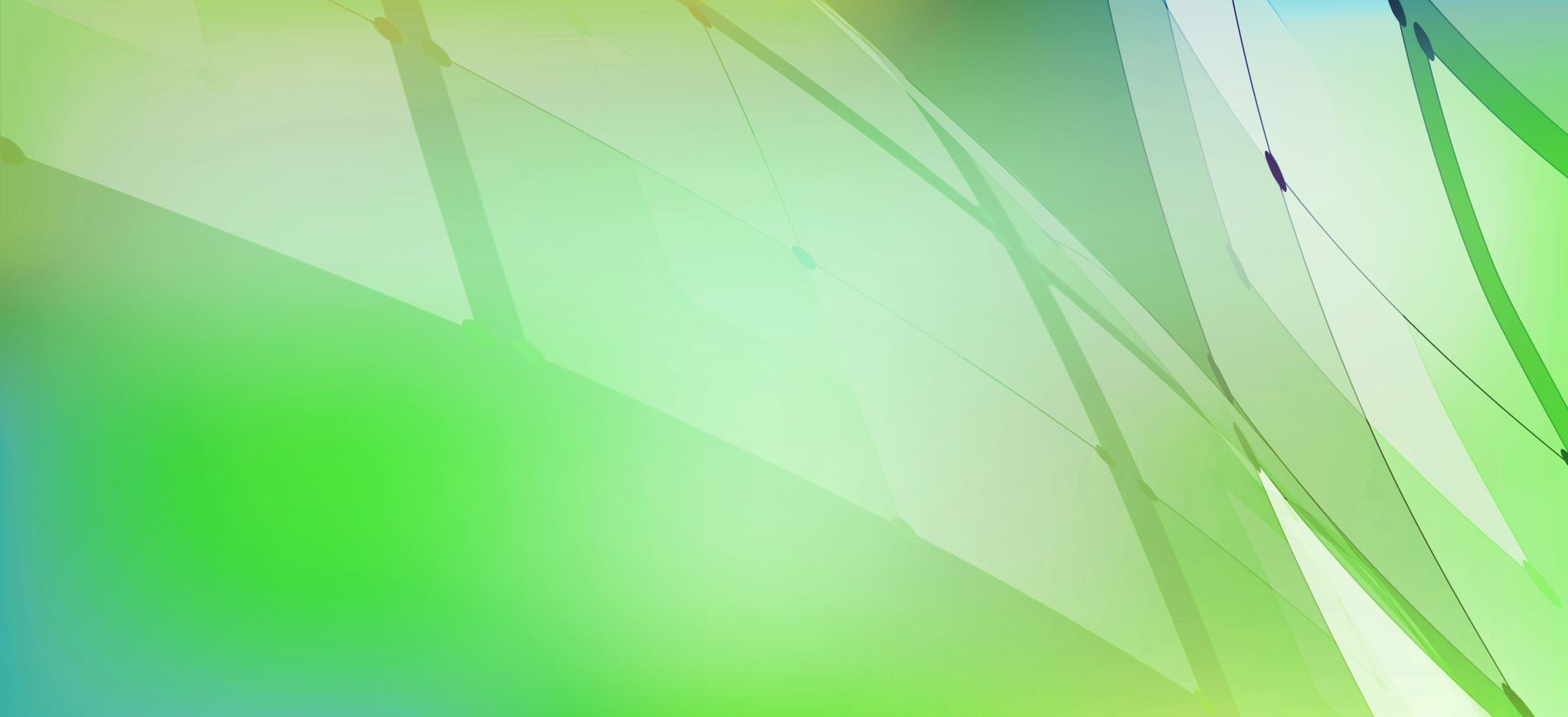 Additional Issues of Note page 7-8
The role of independent facilitators
Independence from the DSO for facilitation and planning, assistance in choice-making, family network support, self-advocacy, capacity building
Systems responsiveness for all
Return to flexible individualized funding for all children
These pathways are not tied to amounts of funds allocated
There are effective ways to demonstration real accountability and safeguarding
About privatization
Kory
We invite you to “try these on for size”
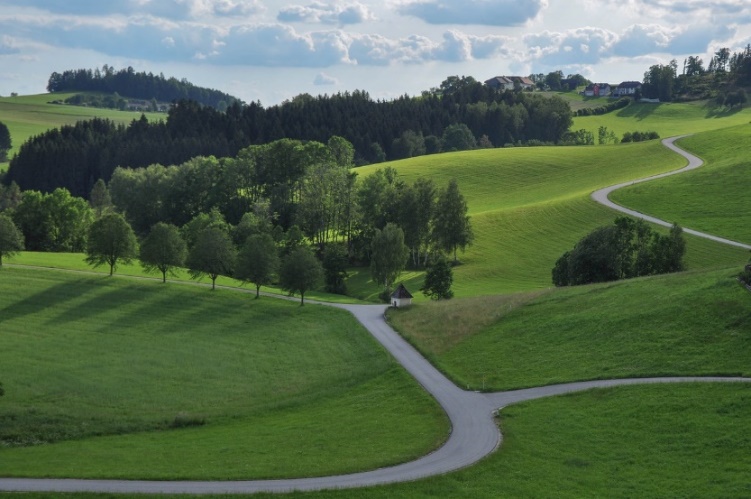 Pathways and Possibilities
Directing funding to people, families, and trusted others together with independently found supports, will allow a good number of people to just get on with life and take some pressure off the system, create some good stories going forward, and allow focus to be on many others.

Supported Individualized Funding allows a more level playing field to offer control and direction to remain in the hands of people despite education, life experience, lack of early access to capacity building, etc., and will take additional pressure off the system as people and their families/allies will significantly step up as partners to take on a big part of the work. From here new stories of possibility in different life conditions will arise. 

Agency-managed individualized funding will ensure that the bulk of the current system will not be overturned, but people will be able to look at other options without risking losing their full services. The relief of pressure from the Person-family-led approach and the Supported/Individualized funding Model will allow current services to provide support in critical areas not currently being addressed (or at risk of being taken over by expensive OPR units).